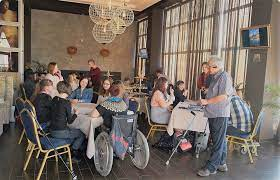 Проект: «Создание доступного без барьерного ART-кафе «Инклюзия» - места объединения и единения, для путешествия в мир кулинарного искусства для детей с ОВЗ»-----------------------------------------------------------
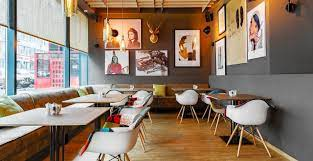 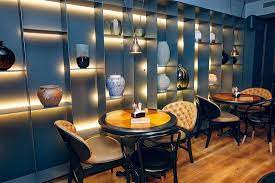 Сибирский федеральный университет
Институт торговли и сферы услуг
Кафедра технологии продукции и организации общественного питания
   Студент ЗТТ18-02БТ: С.Ю. Мезенцев
Проблема на решение которой направлен проект
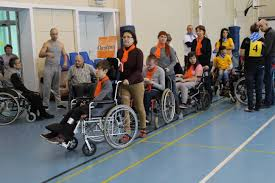 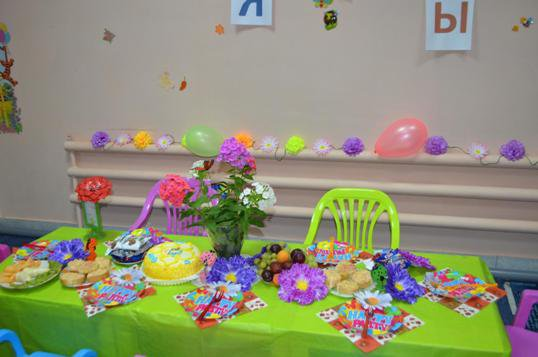 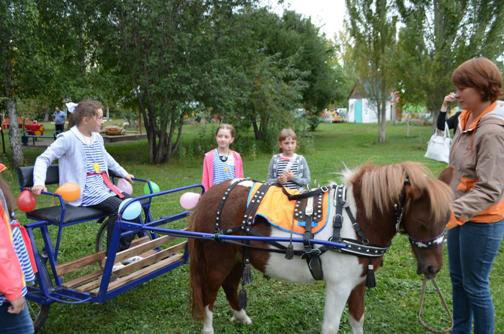 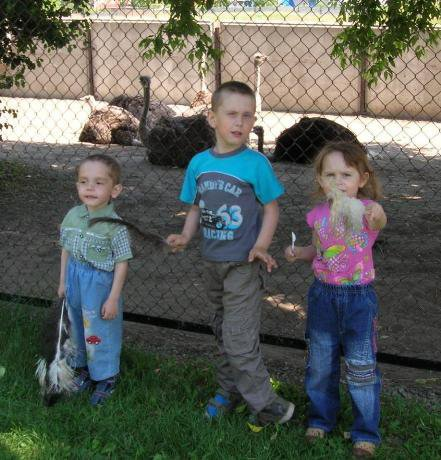 В последние годы общество все большее внимание стало уделять проблемам инвалидов, их социальной адаптации, приспособленности к жизни в социуме здоровых людей. Данная проблема имеет особую важность, исходя из того, что с каждым годом, взгляды здоровых людей на тех, кто родились или стали инвалидами в течение жизни, стало существенно меняться. Таким людям, особенно детям остро необходима помощь в социальной адаптации. Они должны входить в общество с самого раннего детства, но и общество тоже должно поворачиваться лицом к таким детям. Ведь самое главное в этих детях – это способность любить, умение верить, надеяться.
          Проект по созданию доступного без барьерного ART-кафе «Инклюзия» - места объединения и единения, для путешествия в мир кулинарного искусства для детей с ОВЗ предусматривает работу по кулинарному творчеству с этой категорией детей, проведение мастер-классов, выезд на дом к детям-инвалидам и их семей
Основная идея, цели и задачи проекта.
Проект «Арт-кафе «Инклюзия» направлен на вовлечение детей с ОВЗ, детей-сирот и детей, оставшихся без попечения родителей в социальную практику путем привлечения их к творческой и трудовой деятельности. Реализация Проекта будет осуществляться совместно с заведениями общественного питания и волонтерскими организациями.
           Цель: Создание условий для социальной адаптации детей с ОВЗ в обществе здоровых сверстников, развитие творческого потенциала через занятия в «ART-кафе «Инклюзия» - места объединения и единения, для путешествия в мир кулинарного искусства для людей с ОВЗ». Формирование бытовых умений и навыков, необходимых для успешной социализации у детей с ОВЗ, детей-сирот и детей, оставшихся без попечения родителей
Задачи проекта:
1. Организовать пространство для деятельности инклюзивного арт-кафе;
2. Создать инклюзивные группы, состоящие из детей с ОВЗ, детей из школ-интернатов и детей, оставшихся без попечения родителей;
3. Развить творческое мышление путем воспитания любви к кулинарному искусству;
4. Воспитать в детях дружелюбное отношение к людям с ограниченными возможностями здоровья;
5. Оснастить арт-кафе необходимым оборудованием и материалами для реализации проекта;
6. Создание Арт-кафе для обучения у воспитанников правил ведения семейного хозяйства, практических умений, связанные с самообслуживанием;
7. Проведение теоретических семинаров в рамках обучающий программы подготовки к самостоятельной жизни детей с ОВЗ, детей-сирот и детей, оставшихся без попечения родителей;
8. Проведение мастер-классов для отработки практических навыков самообслуживания и элементарных бытовых навыков, а также работе в команде для социальной адаптации в будущем;
9. Проведение экскурсионных мероприятий по заведения общественного питания , способствующих профессиональному самоопределению, трудовой культуры и организации труда
Результаты анализа рынка (аналогичные проекты, конкуренты, потребители)
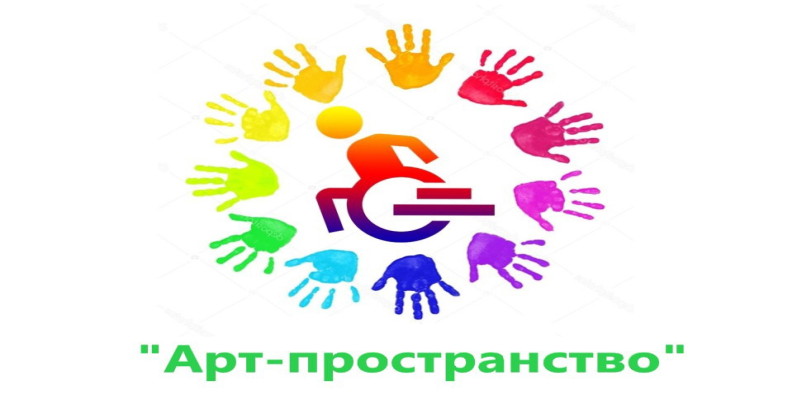 География проекта: Красноярский край, г. Красноярск.
Целевые группы: Дети с ОВЗ, дети-сироты и дети, оставшиеся без попечения родителей.
-------------------------------------------------------------------------------------------------------------------------------------------------------------
Общество инвалидов г.Красноярск (Советский р-н) «Арт-пространство»
Интеграционно-трудовые мастерские для социальной занятости людей с выраженными нарушениями развития «Трудово». Проект реализуется общественным движением «Право на счастье» в поддержку детей с ограниченными возможностями и развития инклюзивной среды в Красноярском крае «Аэростат» вместе с главным управлением социальной защиты населения Красноярска. Проект «Трудово» запустили в Красноярске на средства президентского гранта.
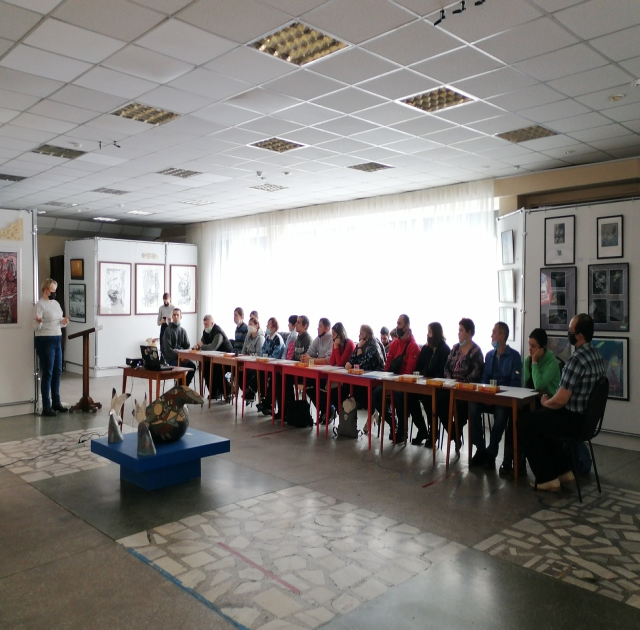 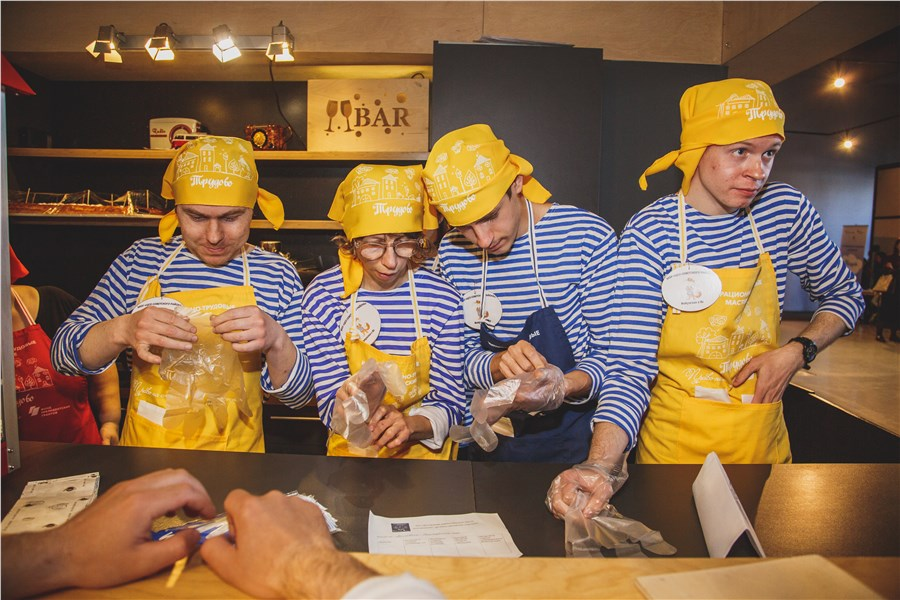 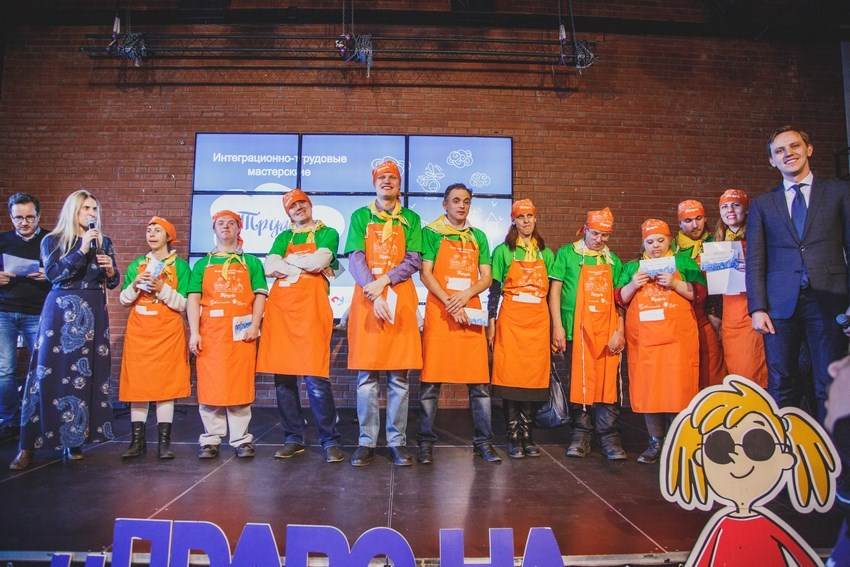 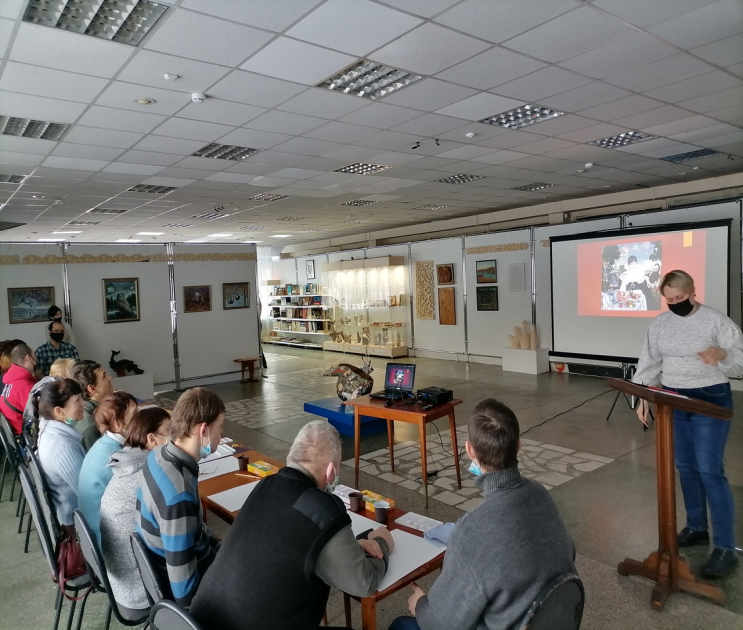 Актуальность и новизна проекта, его конкурентные преимущества. Почему его результаты могут быть интересны рынку (потребителю)
Актуальность и новизна проекта состоит в том, что успешная адаптация нетипичных детей в общество рассматривается в их без барьерном развитии в различных сферах социализации. Необходимость усиления адаптационного потенциала инвалидов посредством инклюзивного общения видится за счет повышения их творческих способностей. Проект позволит обрести инвалидам новых друзей, головой окунуться в мир ярких красок кулинарного искусства, увидеть его цветовое богатство и передавать свои впечатления окружающим их людям.
          Актуальность Проекта ещё в том, что обучение детей направлено на их самоопределение и профессиональную ориентацию, являющихся важными этапами на пути социализации личности. Необходимо также отметить, что данные занятия всегда воспринимаются воспитанниками положительно, они легко и с желанием вовлекаются в работу как индивидуально, так и все вместе. Дети с ОВЗ и дети, воспитывающиеся в специальных образовательных учреждениях, как правило, получают готовую пищу, не зная, как и из каких продуктов питания, она готовится. А также не имеют практического опыта, элементарных знаний и умений по приготовлению пищи
Научный потенциал.
Проект жизнеспособен, имеет большой потенциал и направлен на формирование у воспитанников знаний о самостоятельной жизни, их практическое обучение жизненно необходимым бытовым умениям и навыкам; правил ведения семейного хозяйства, практических умений, связанные с самообслуживанием и с обслуживанием членов семьи; воспитание личностных качеств (трудолюбие, аккуратность, терпение, усидчивость). А также способствует созданию образовательно-воспитательной, развивающей среды для взаимодействия педагогов и детей, установлению сотрудничества образовательных учреждений, обеспечивает профориентационную подготовку подростков за счет погружения в среду, моделирующую профессиональную деятельность
Этапы реализации проекта
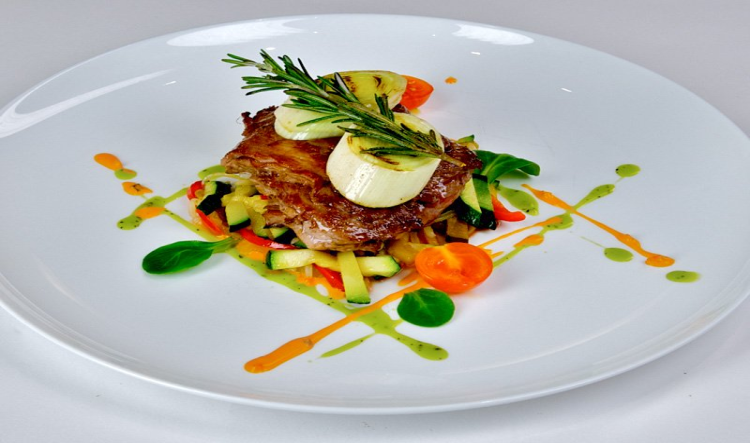 Проект будет состоять из двух видов правлений:
- лекции, видео-уроки (общая теоретическая информация);
- практические занятия и экскурсии по заведениям общественного питания с проведением мастер-класса от шеф-повара (практическое закрепление полученной информации и освоение новых навыков, знакомства с шеф-поварами).
Занятия будут проводиться по скользящему графику:
• по будням – теоретическое занятие с небольшой практической частью (1 час);
• в выходной день – практическое занятие (2 часа и больше).
За время реализации Проекта планируется организовать:
- теоретических занятий -40;
- практических занятий- 40;
- экскурсий по заведения общественного питания - 7.
Занятия направлены на практическую подготовку детей к самостоятельной жизни, организацию правильного питания, на формирование у них знаний и умений, способствующих социальной адаптации, на повышение уровня общего их развития, на воспитание ответственности, самостоятельности, коллективизма, взаимовыручки.
Участниками мероприятий станут более 1500 детей с ОВЗ, детей-сирот и детей, оставшихся без попечения родителей.
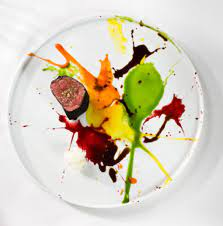 Описание 	конкретного 	результат 	проекта (продукции/услуги)
Благотворительная общественная организация «Благовест». В годовщину открытия благотворительного центра «Квартал Луи» в Пензе открылось кафе с одноименным названием, предназначенное для общения молодых людей с ограниченными возможностями здоровья. По задумке организаторов – представителей благотворительного центра «Благовест» в арт-холле будут работать молодые люди с инвалидностью, а гостями смогут стать все желающие. «В последнее время мы видим, как непросто общество принимает людей с инвалидностью, тех, кто не похож на большинство. Поэтому сегодня, мы уверены, лучший момент для открытия такого общественного пространства. Ведь инклюзия и интеграция не случаются автоматически, требуется время, путь, который нам необходимо пройти, чтобы научиться воспринимать иного как равного. Настало время начать ходить друг к другу в гости». Проект предполагает создание многофункционального инклюзивного пространства для людей с инвалидностью, позволяющего решать задачи по их трудоустройству, культурному досугу, дополнительному образованию, творческой самореализации и интеграции в общество.
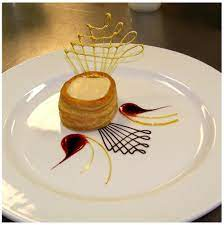 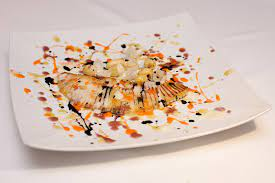 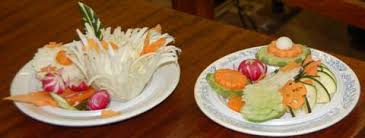 Смета расходов по проекту
Постоянные расходы на производство и реализацию товаров
Заработная плата АУП - 70000т.р.;
Начисления на заработную плату - 18340т.р.;
Коммунальные услуги – 3034,7т.р.;
 Амортизация оборудования – 1617т.р.;
Реклама – 1000т.р.;
Аренда помещения – 20000т.р.;
      Итого: 113991,7т.р.
  Этапы управления качеством
   1. Планирование 
   2. Поддержка и обеспечение
   3. Контроль
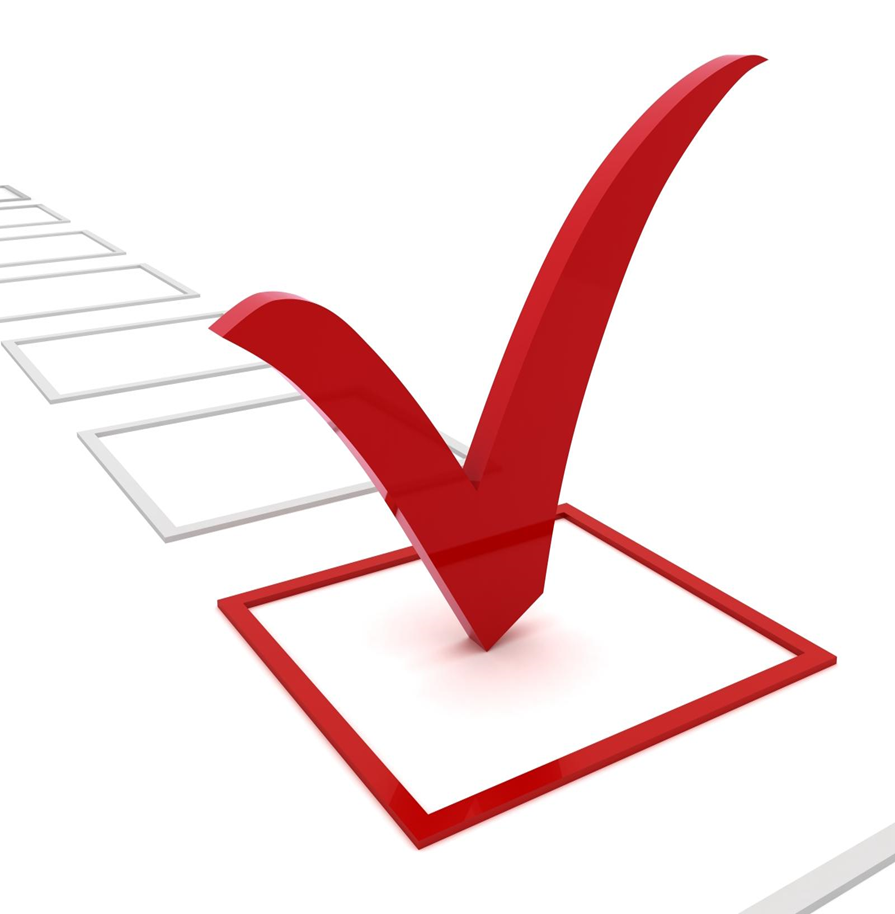 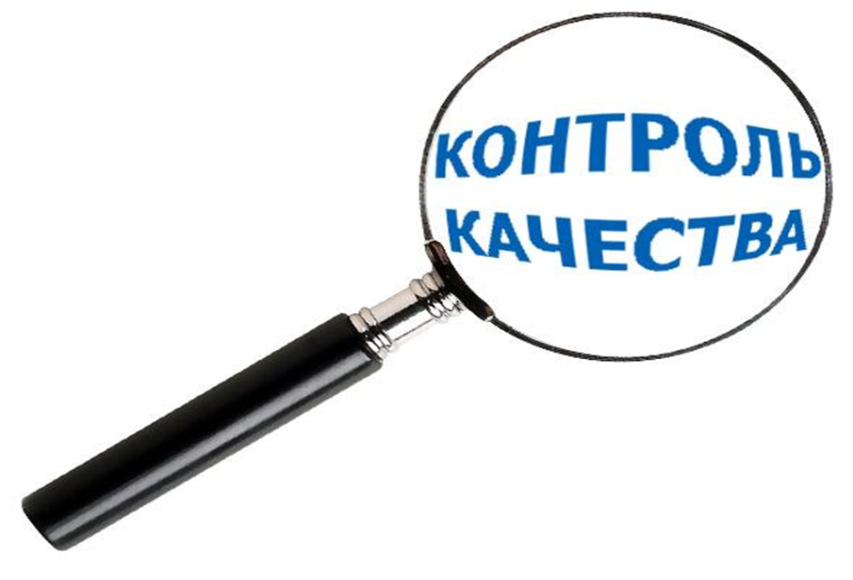 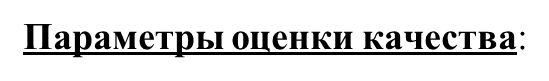 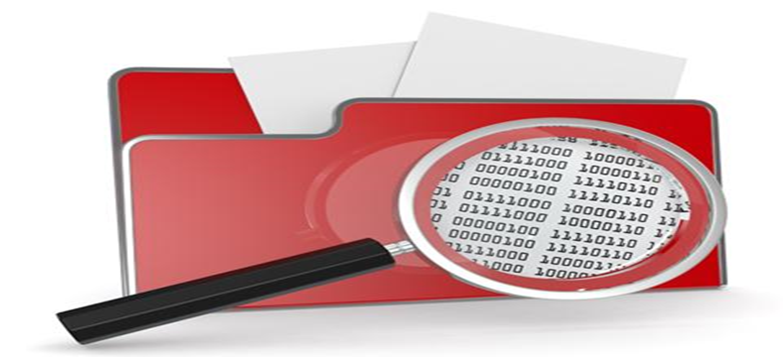 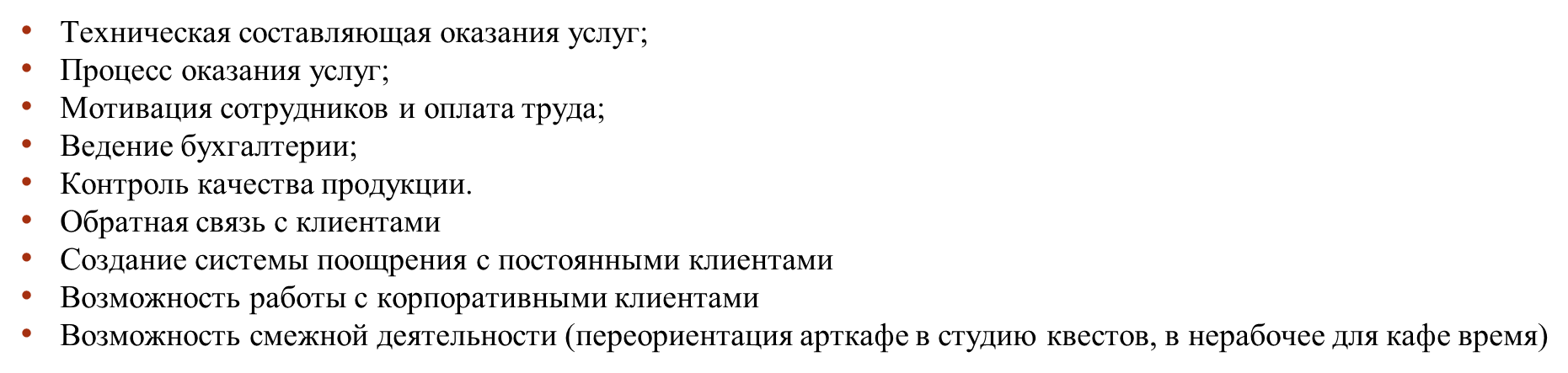 Основные финансово-экономические показатели по проекту (финансовый план): планируемая выручка, расходы/доходы, прибыль. Срок окупаемости
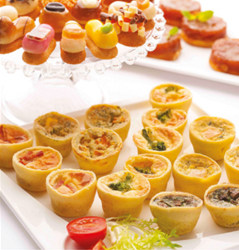 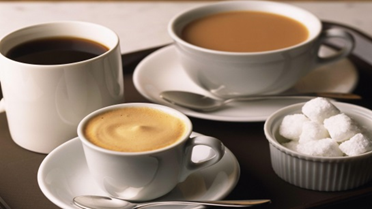 -Для реализации проекта потребуется  финансирование в размере – 400 000т.р.;
-Прибыль от реализации продукции составит  -  225 446т.р.;
-Первоначальные вложения окупятся за 1,8 года.
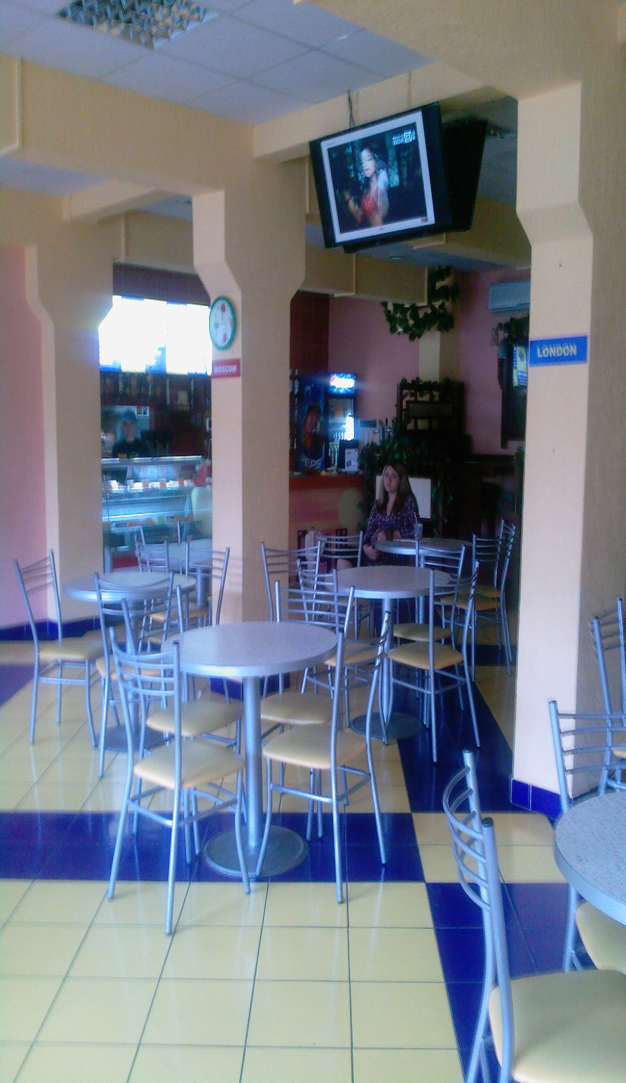 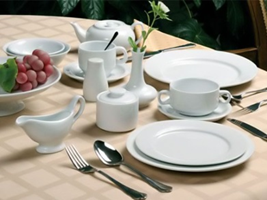 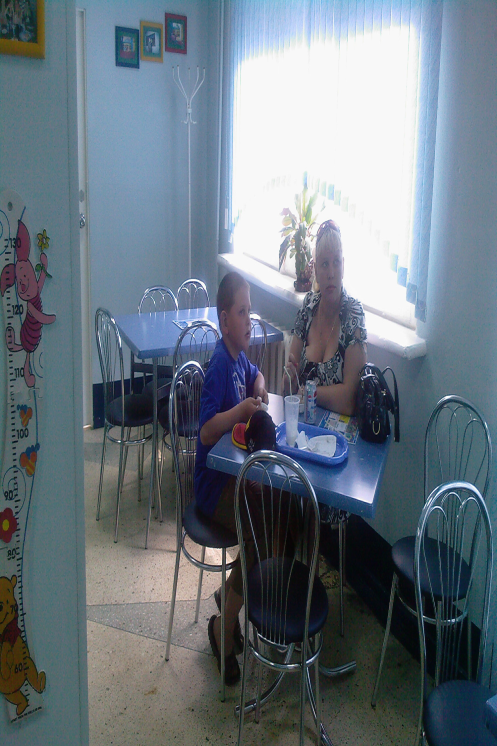 Риски проекта
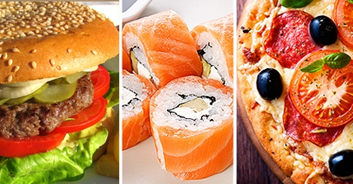 Основные возможные риски:
1. Невозможность погашения обязательств;
2. Малый объем клиентов в долгосрочной перспективе;
3. Поломка оборудования;
4. Потеря финансирования;
5. Провальная концепция заведения;
6. Потеря клиентов (плохой сервис или качество еды);
7. Повышение аренды;
8. Умеренное ухудшение экологической обстановки в месте расположения;
9. Потеря транспортной связи (перекрытие, ремонт дорог, стройка);
10. Кража, взлом.
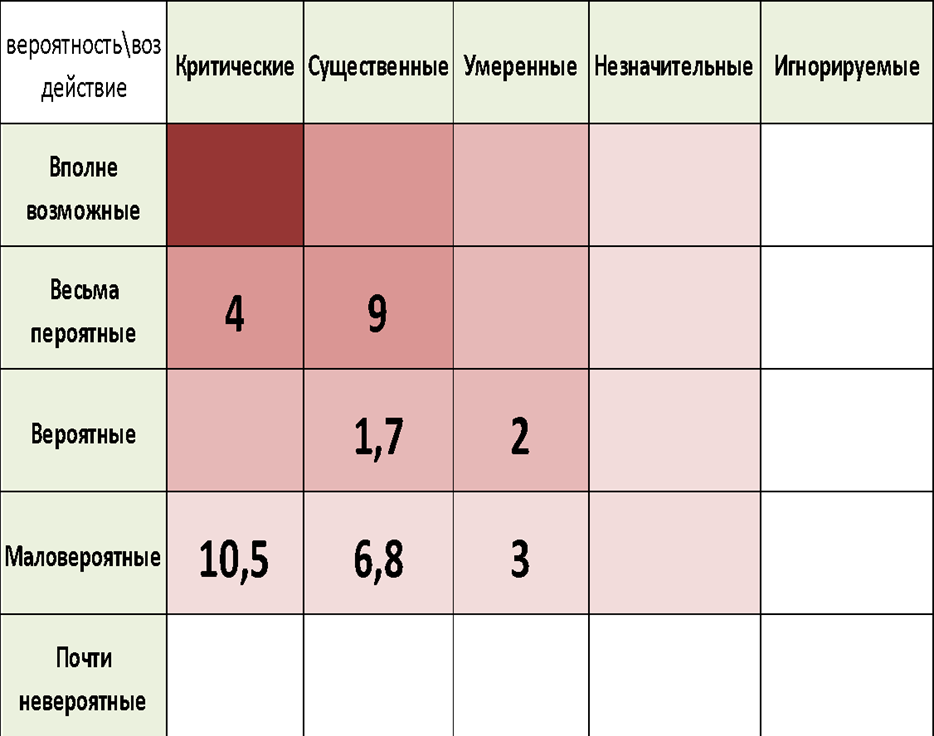 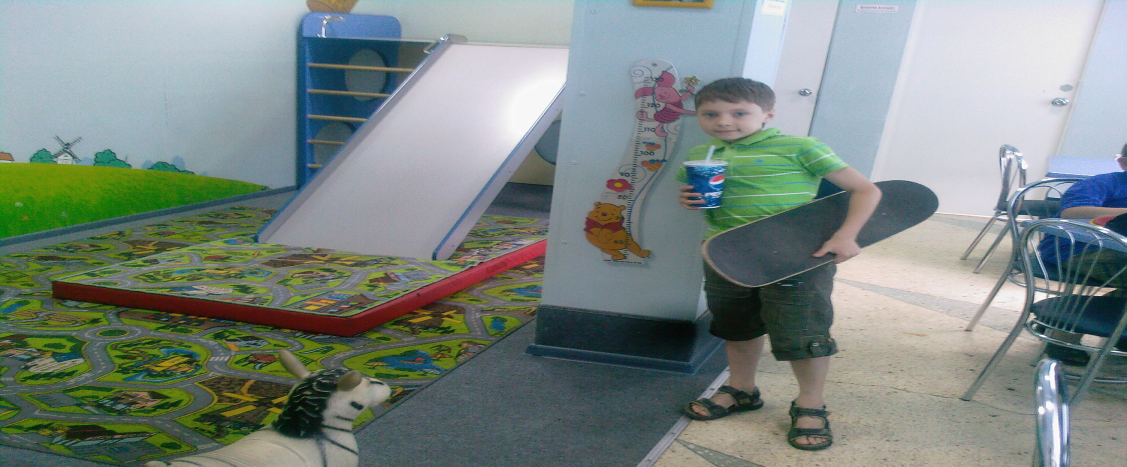 Какие дополнительные знания необходимы команде (в каких областях)
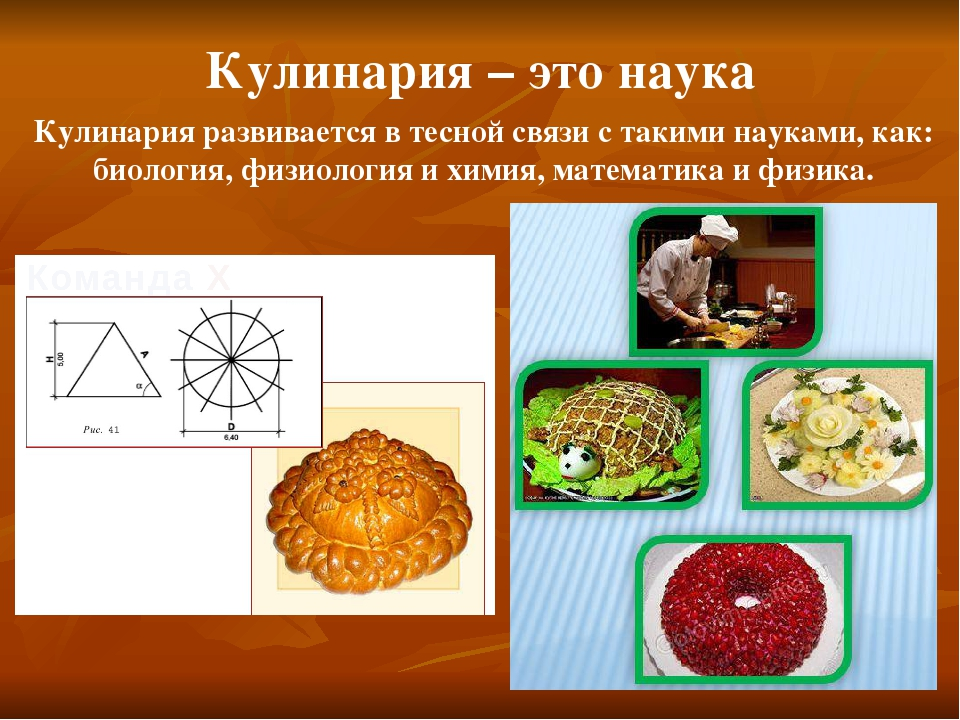